Jolly Grammar 
4a-18
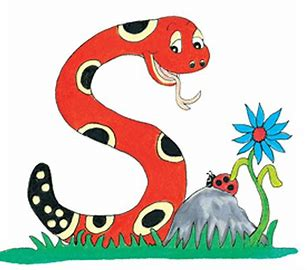 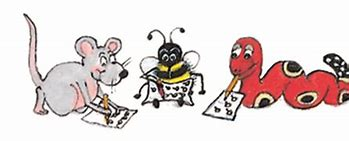 Spelling Test 9
fungus
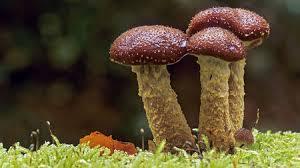 fungus
cactus
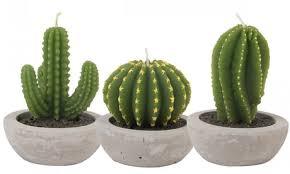 fungus
cactus
virus
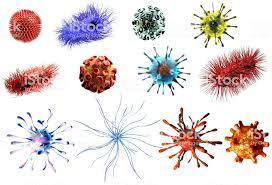 fungus
cactus
virus
focus
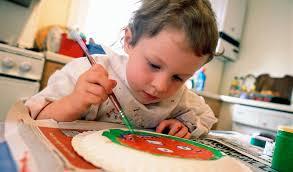 fungus
cactus
virus
focus
minus
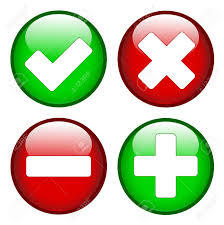 fungus
cactus
virus
focus
minus
album
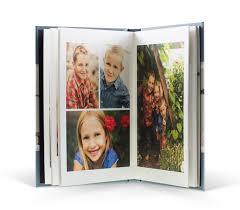 fungus
cactus
virus
focus
minus
album
7.medium
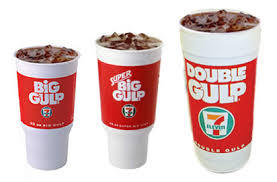 fungus
cactus
virus
focus
minus
album
7.medium
8.careful
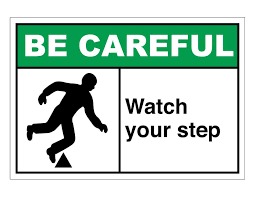 fungus
cactus
virus
focus
minus
album
7.medium
8.careful
9.difficult
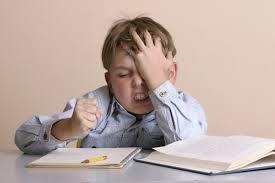 fungus
cactus
virus
focus
minus
album
7.medium
8.careful
9.difficult
10.success
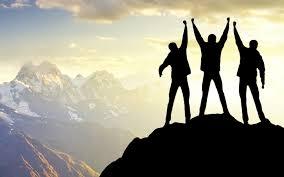 fungus
cactus
virus
focus
minus
album
7.medium
8.careful
9.difficult
10.success
11.genius
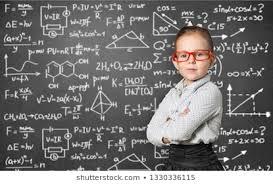 fungus
cactus
virus
focus
minus
album
7.medium
8.careful
9.difficult
10.success
11.genius
12.volunteer
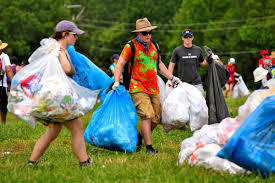 fungus
cactus
virus
focus
minus
album
7.medium
8.careful
9.difficult
10.success
11.genius
12.volunteer
13.maximum
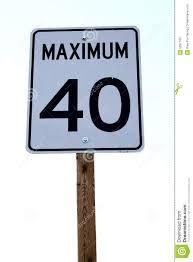 fungus
cactus
virus
focus
minus
album
7.medium
8.careful
9.difficult
10.success
11.genius
12.volunteer
13.maximum
14.minimum
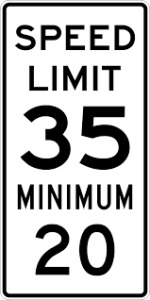 fungus
cactus
virus
focus
minus
album
7.medium
8.careful
9.difficult
10.success
11.genius
12.volunteer
13.maximum
14.minimum
15.beautiful
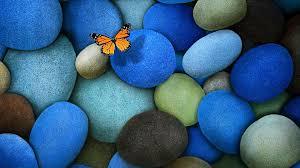 fungus
cactus
virus
focus
minus
album
7.medium
8.careful
9.difficult
10.success
11.genius
12.volunteer
13.maximum
14.minimum
15.beautiful
16.thesaurus
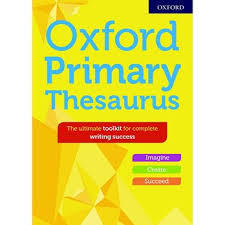 fungus
cactus
virus
focus
minus
album
7.medium
8.careful
9.difficult
10.success
11.genius
12.volunteer
13.maximum
14.minimum
15.beautiful
16.thesaurus
17.instrument
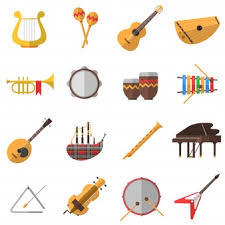 fungus
cactus
virus
focus
minus
album
7.medium
8.careful
9.difficult
10.success
11.genius
12.volunteer
13.maximum
14.minimum
15.beautiful
16.thesaurus
17.instrument
18.hippopotamus
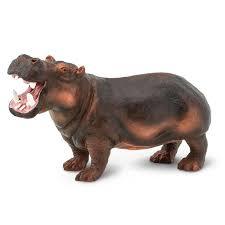 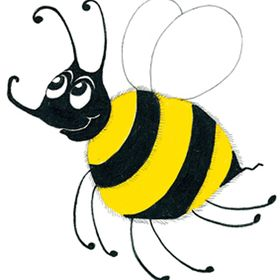 Let’s Revise Nouns
Nouns
Proper Nouns
Common Nouns
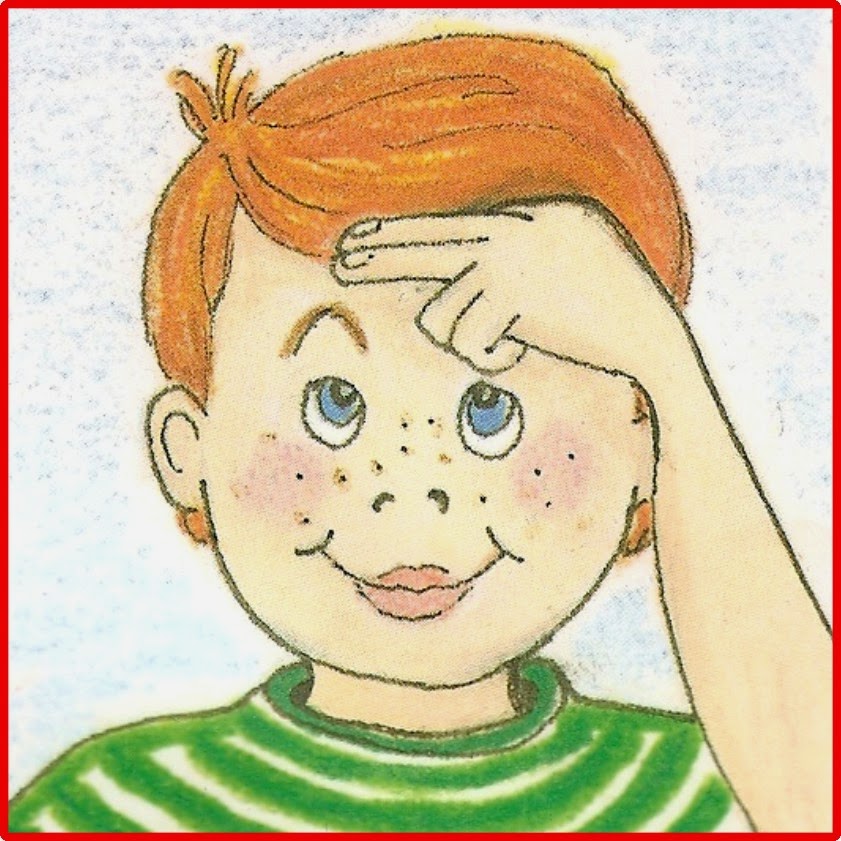 Nouns
Proper Nouns
Common Nouns
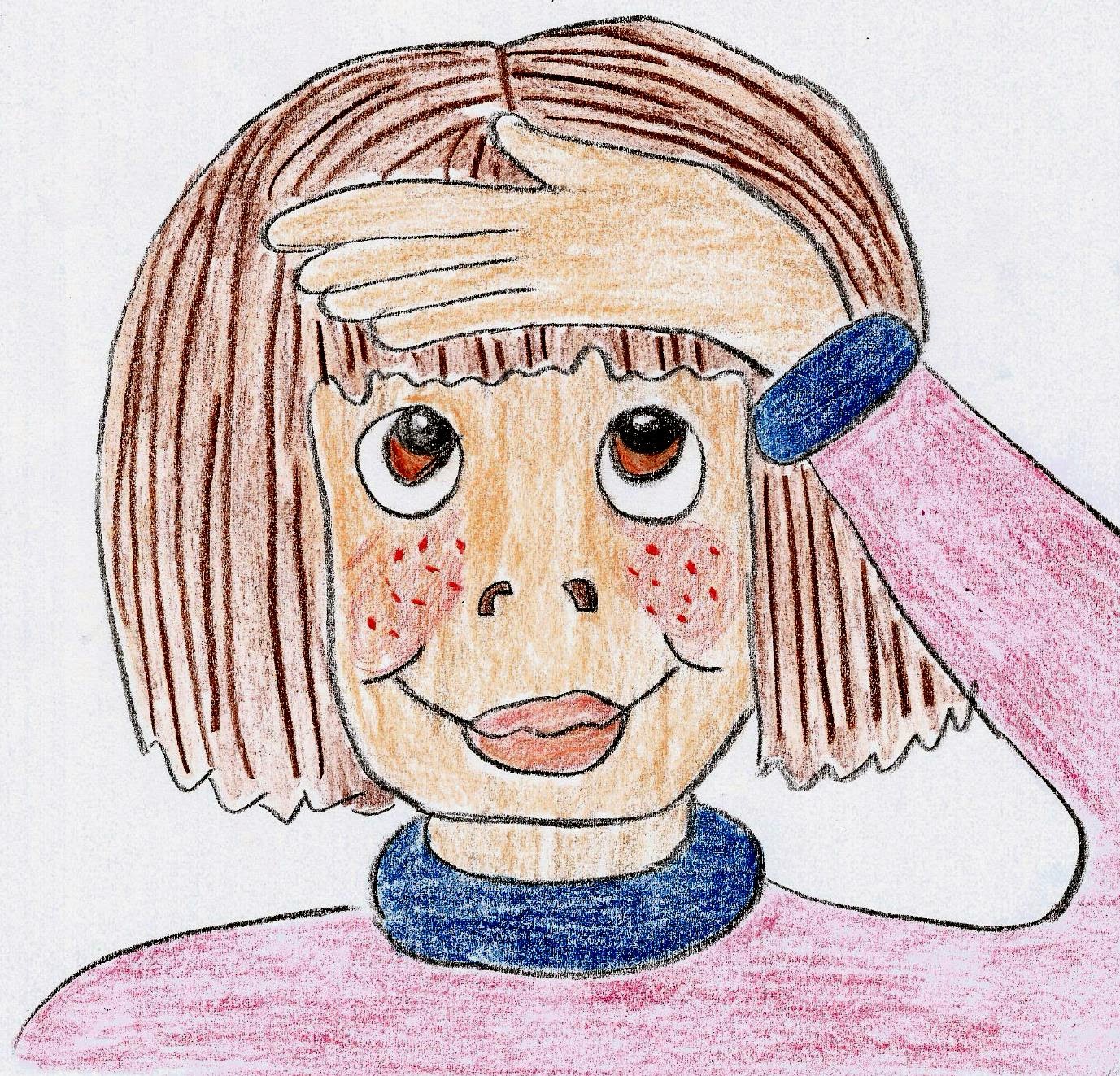 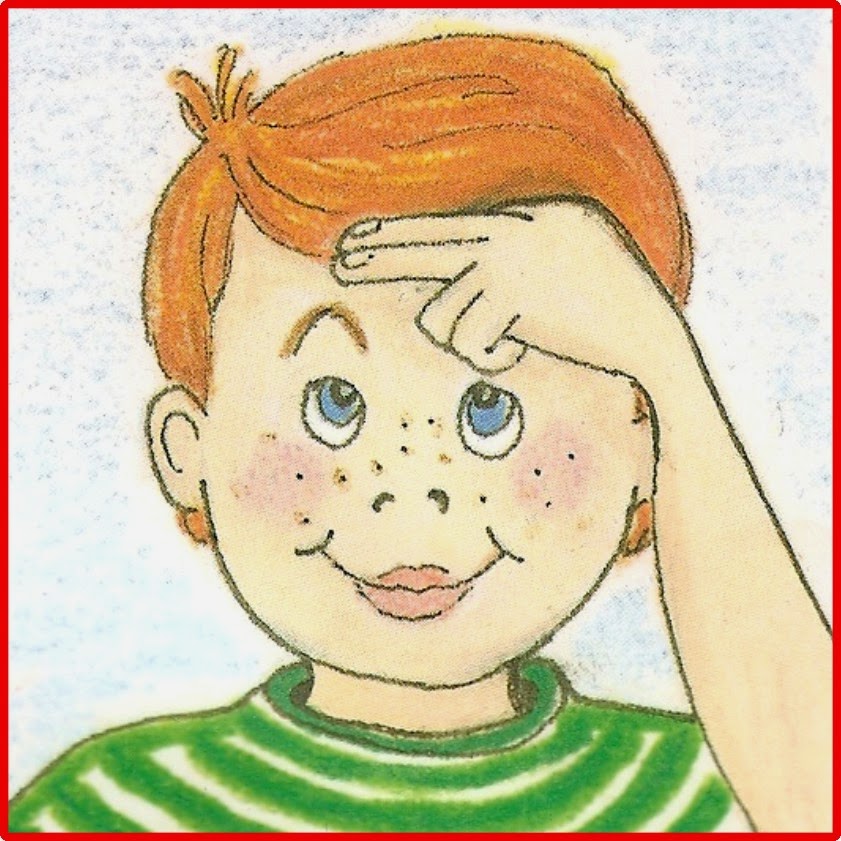 egg
classes
rain
Monday
Jane
Tokyo
Proper Noun?   or  Common Noun?
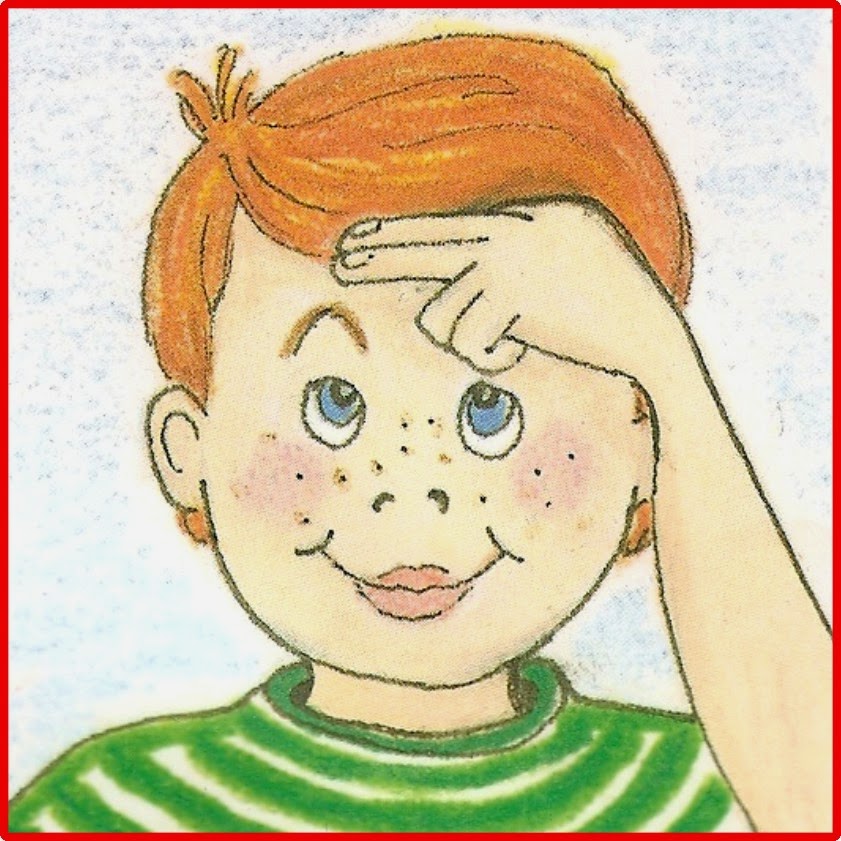 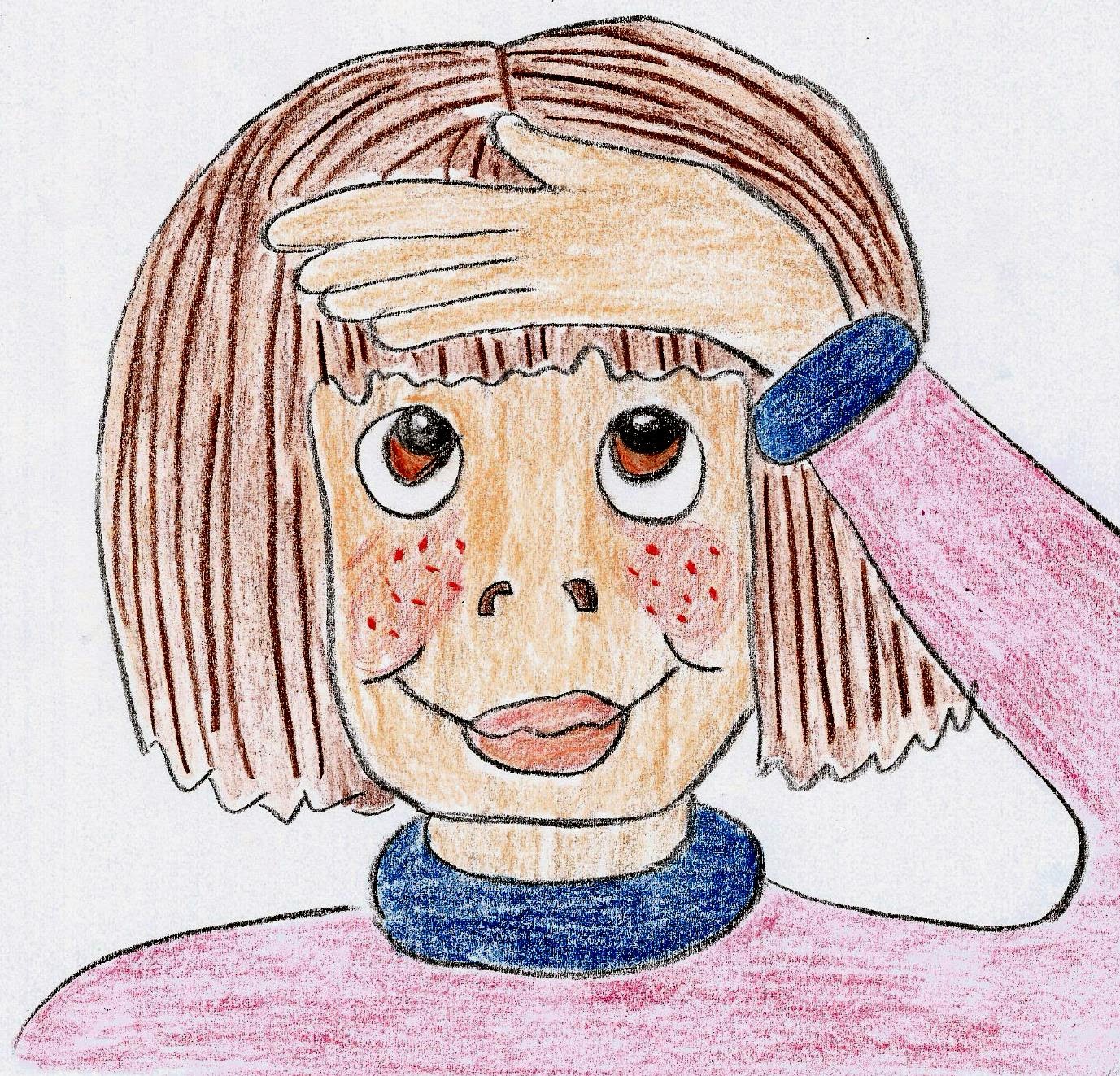 On Monday, Jane and Zack saw 

a bird sitting on an egg in the nest.
Common Nouns
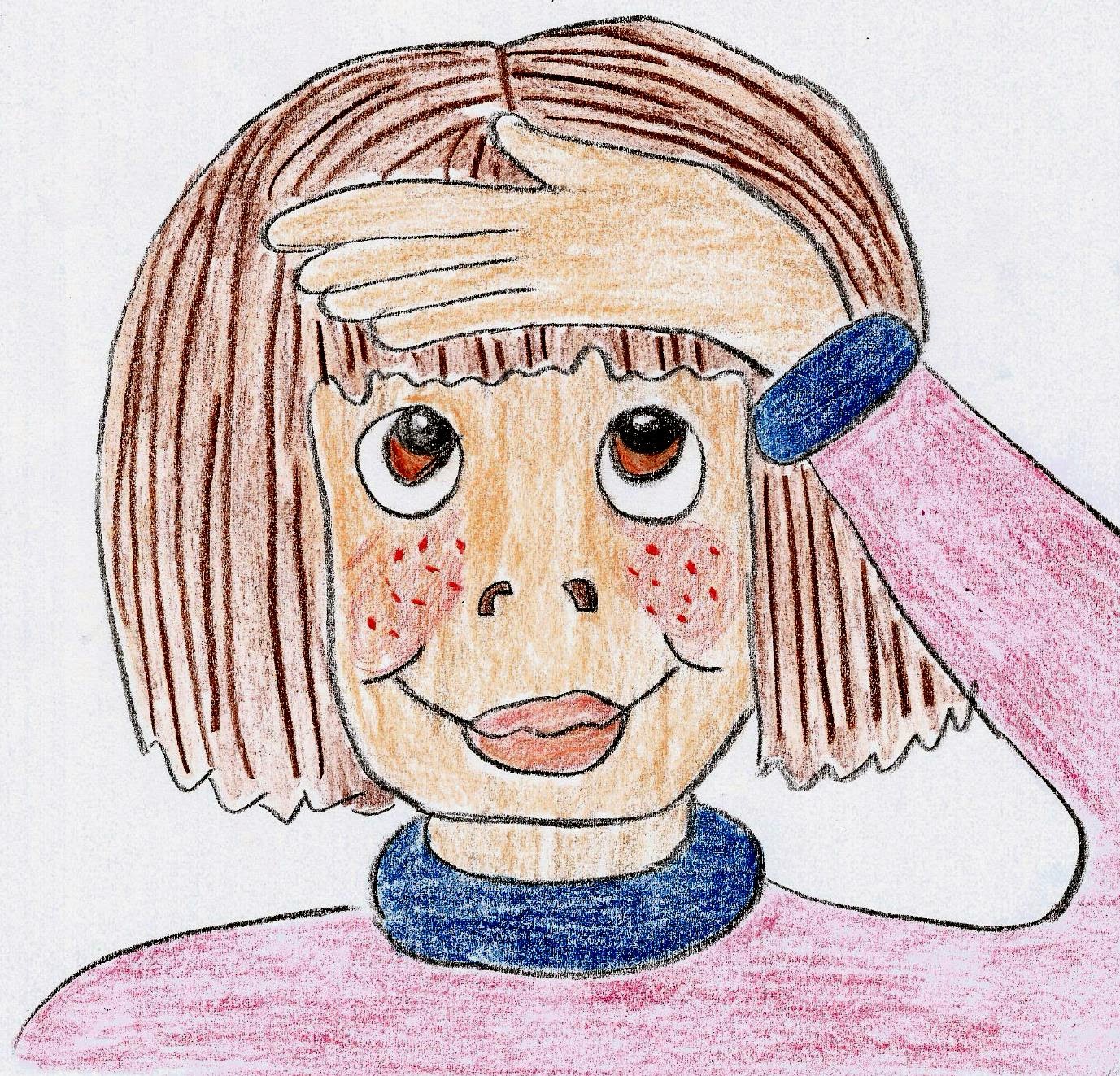 ①concrete:  photo, drum, flowers, ice

	②collective:  a class of children
			 	    a herd of cows

	③abstract:  love, trouble, friendship
Concrete Nouns
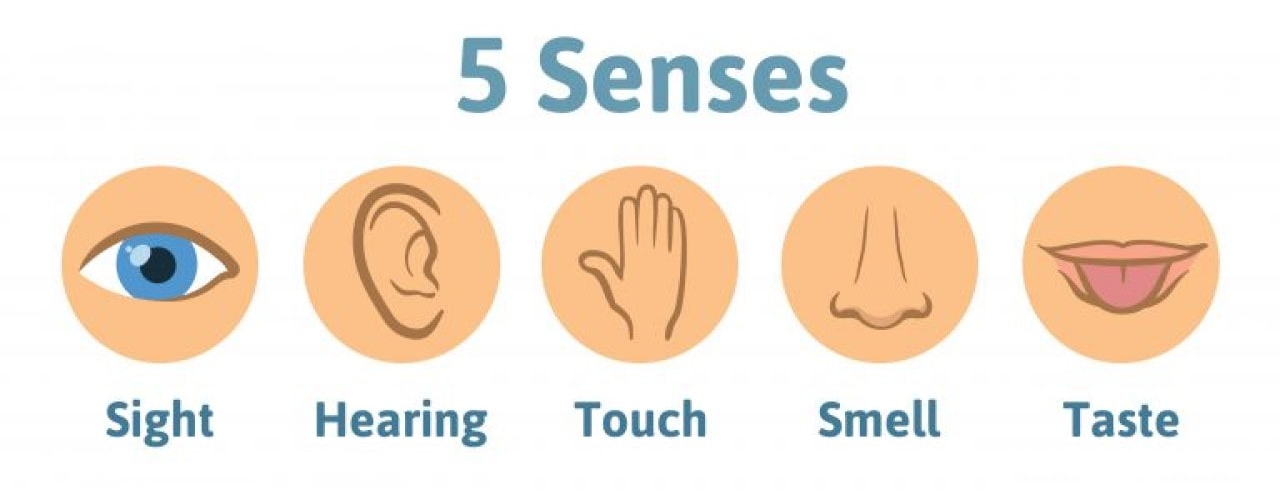 tree
 floor
 chair
 shoe
 bed
bell
 telephone
 radio
 bird
 frog
silk
 water
 wool
 ice
 sand
smoke
 perfume
 rose
 coffee
 paint
sugar
 vinegar
 milk
 mint
 salt
Concrete Nouns
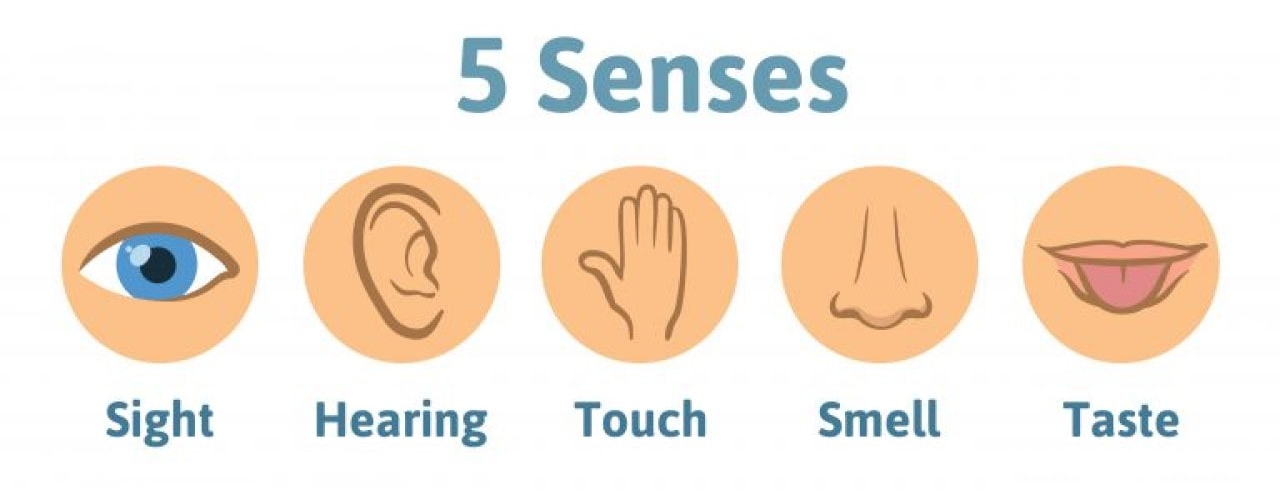 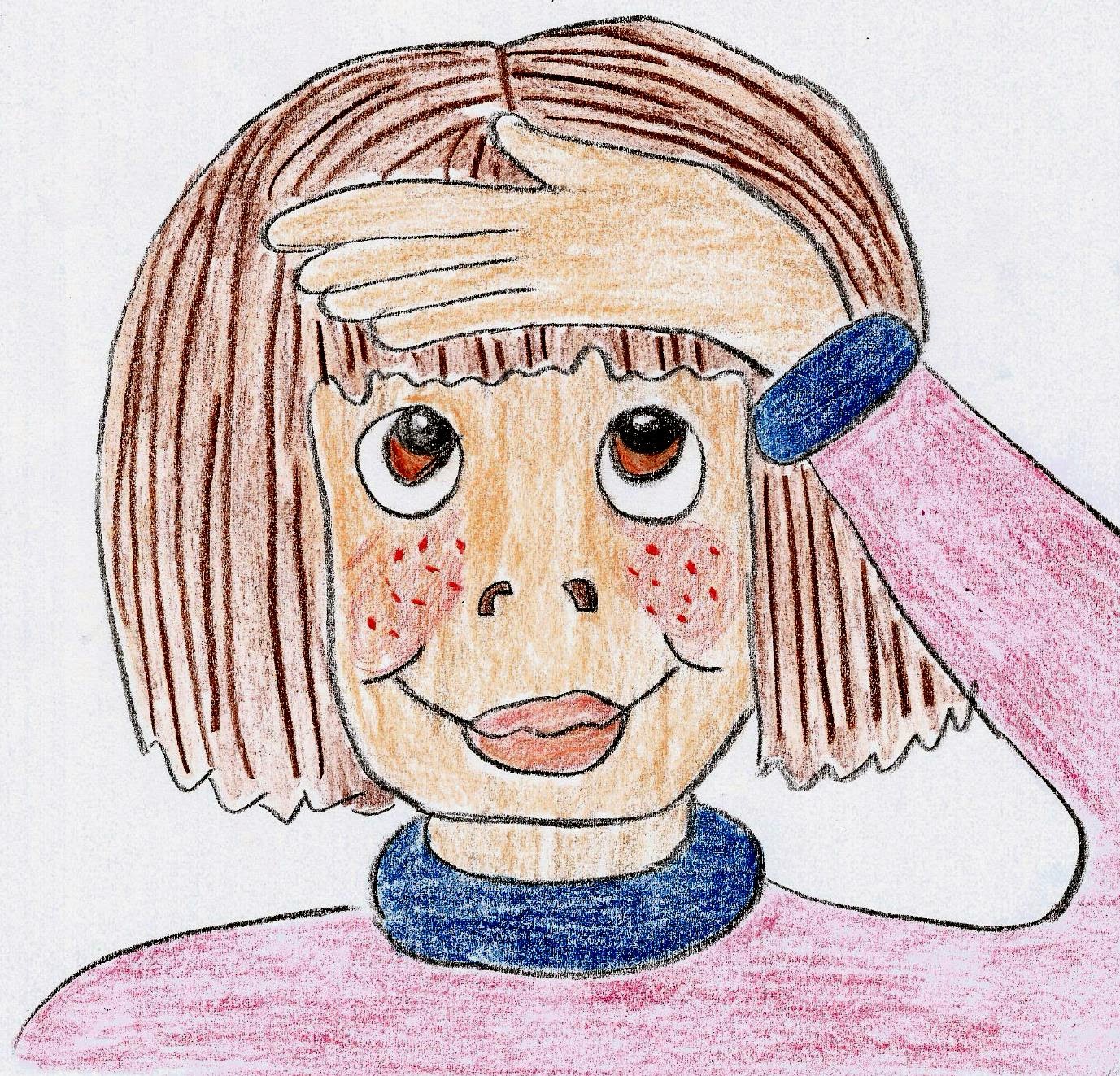 Common Nouns
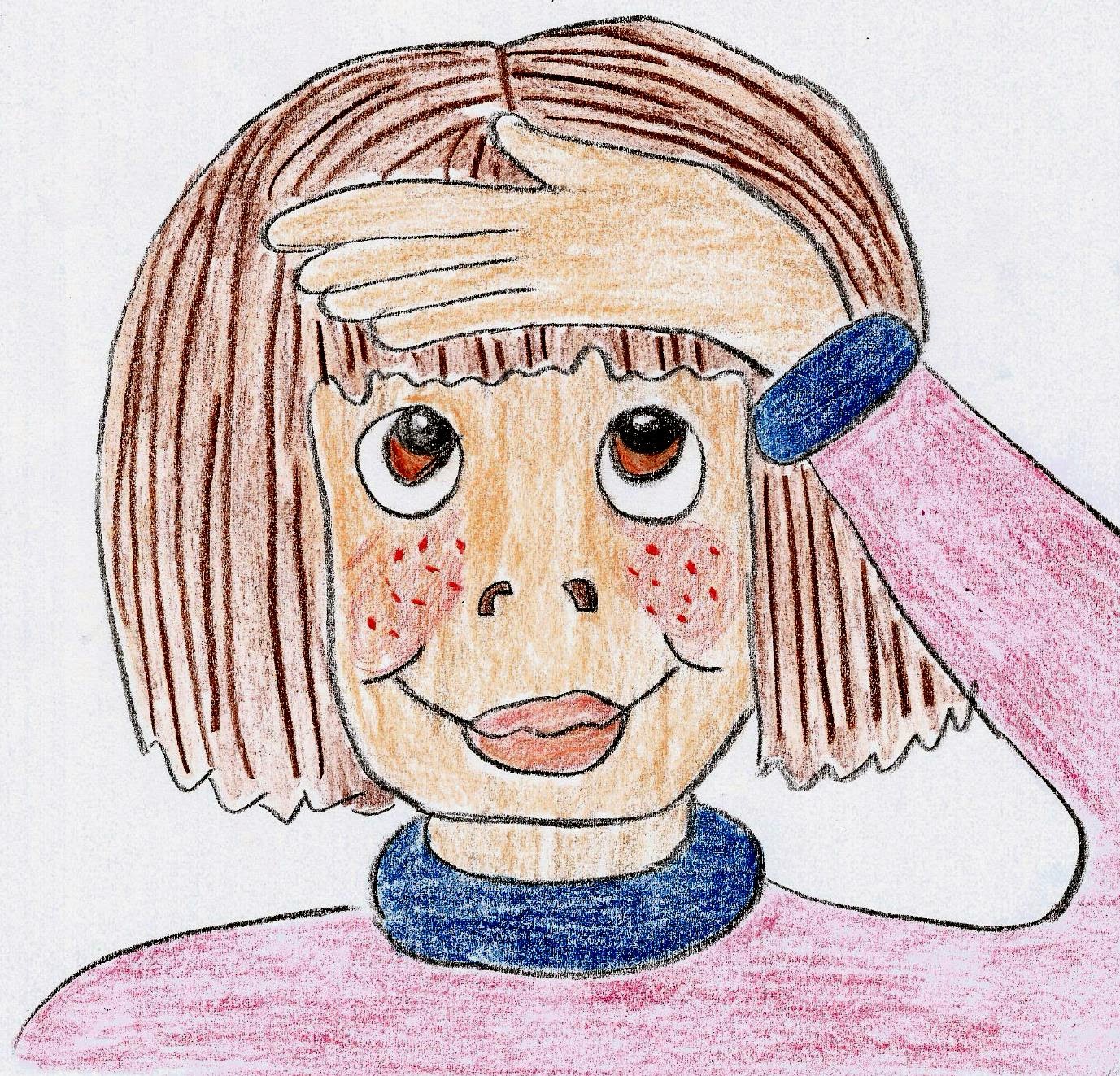 ①concrete:  photo, drum, flowers, ice

	②collective:  a class of children
			 	    a herd of cows

	③abstract:  love, trouble, friendship
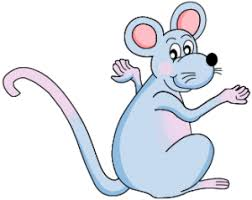 What is ‘abstract’?
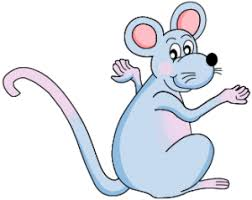 What is ‘abstract’?
It exists in thought or as an idea, but is not a physical thing.
the boy’s dog

the boy’s love for his dog
the boy’s dog

the boy’s love for his dog
concrete noun
the boy’s dog

the boy’s love for his dog
concrete noun
abstract noun
abstract nouns
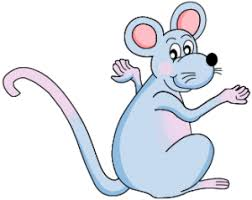 abstract nouns
The names for ideas, feelings, actions, qualities and events
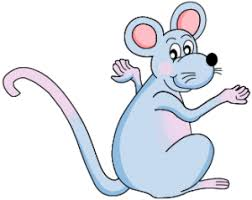 abstract nouns
Example:
happiness		sadness		anger
amazement		anxiety		delight
envy			excitement		fear
hope			surprise		worry
beauty		kindness		bravery
confidence		fairness		intelligence
weakness		peace			war
freedom		taste			knowledge
romance		hate			government
ideas			time			adventure
weather
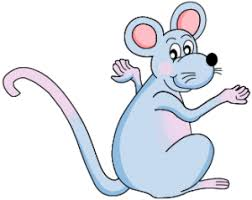 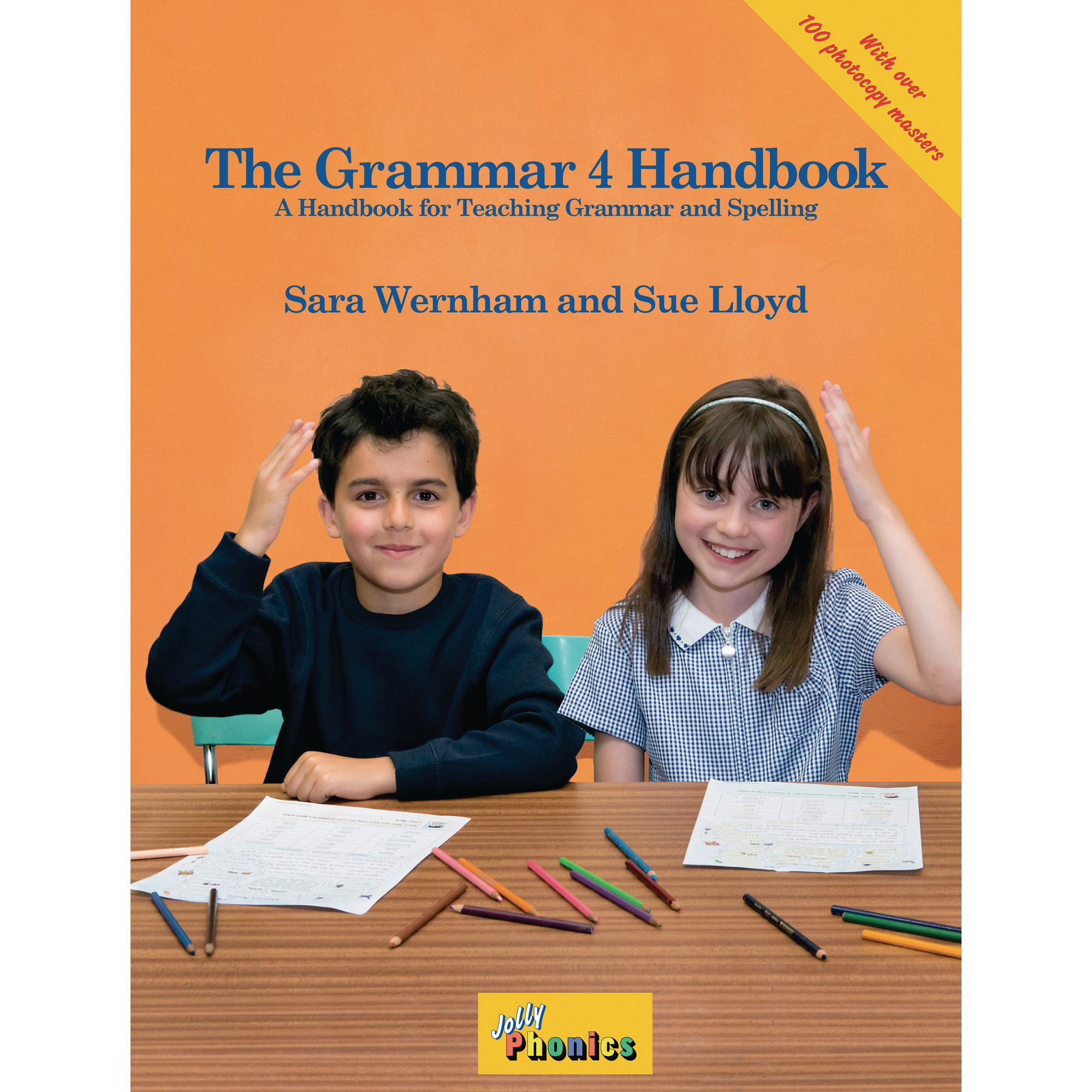 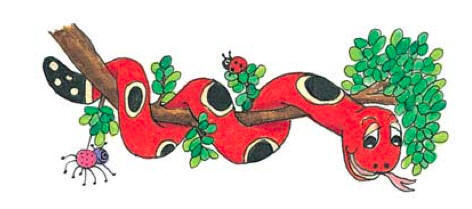 Activity Page: Abstract Nouns
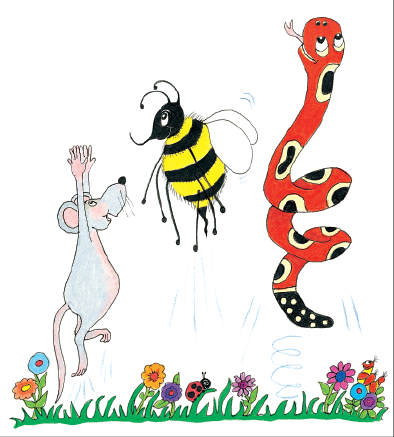 “What is the time?”  asked Bee.

The pain in his leg was getting worse.

We play on the beach when the tide is out.

It was a shock when the lion escaped at the zoo.

The children had and adventure on the island.
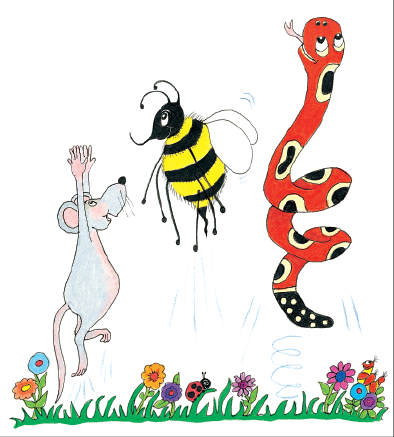 “What is the time?”  asked Bee.

The pain in his leg was getting worse.

We play on the beach when the tide is out.

It was a shock when the lion escaped at the zoo.

The children had and adventure on the island.
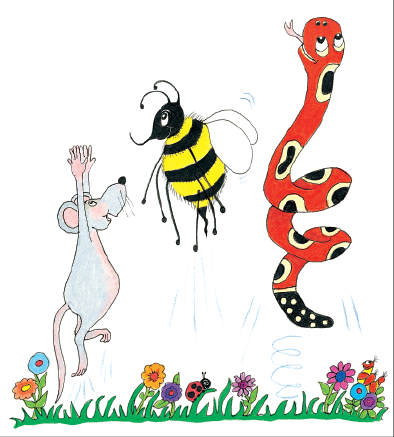 “What is the time?”  asked Bee.

The pain in his leg was getting worse.

We play on the beach when the tide is out.

It was a shock when the lion escaped at the zoo.

The children had and adventure on the island.
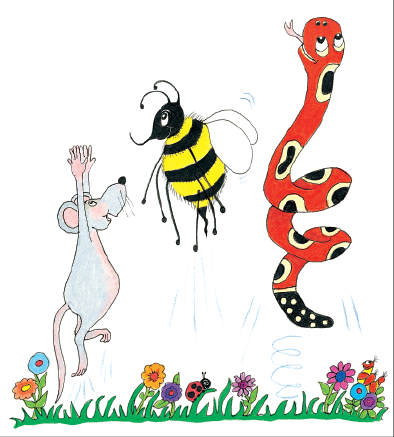 “What is the time?”  asked Bee.

The pain in his leg was getting worse.

We play on the beach when the tide is out.

It was a shock when the lion escaped at the zoo.

The children had and adventure on the island.
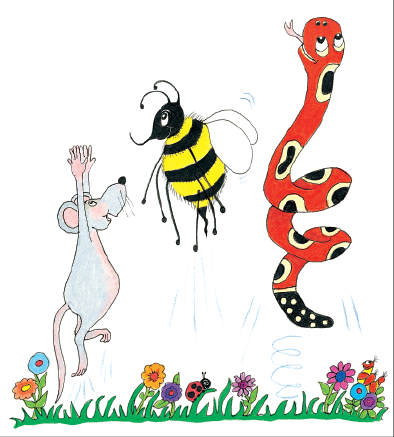 “What is the time?”  asked Bee.

The pain in his leg was getting worse.

We play on the beach when the tide is out.

It was a shock when the lion escaped at the zoo.

The children had an adventure on the island.
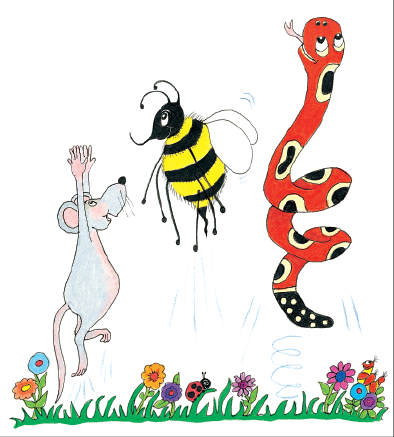 “What is the time?”  asked Bee.

The pain in his leg was getting worse.

We play on the beach when the tide is out.

It was a shock when the lion escaped at the zoo.

The children had an adventure on the island.
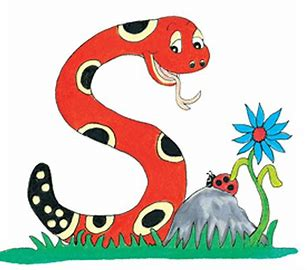 Thank you. 

See you 
next time!